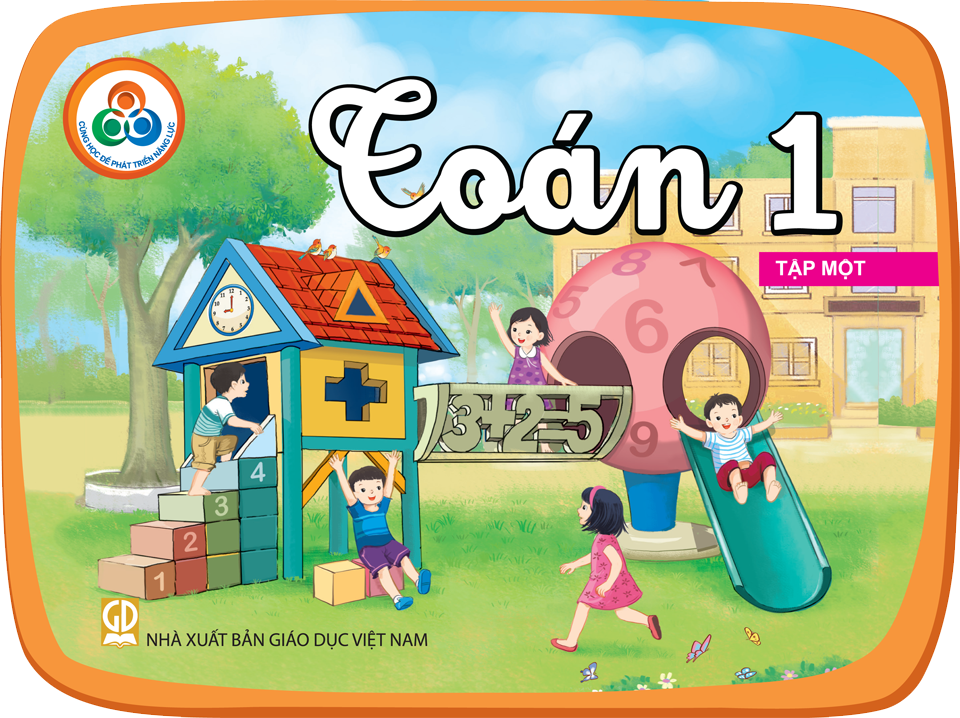 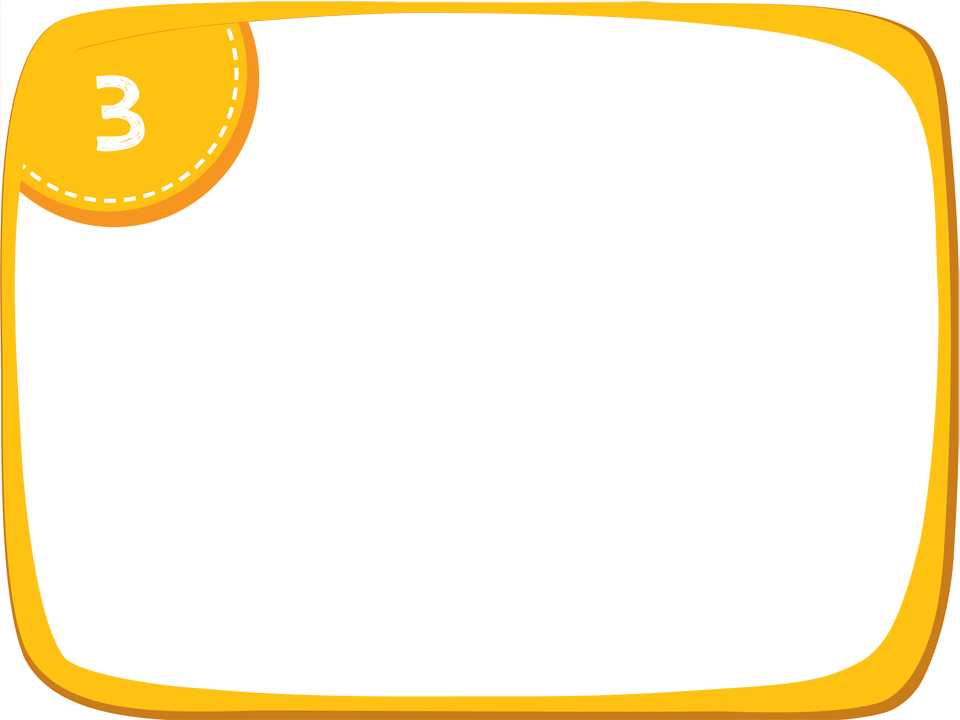 Cộng bằng cách
đếm tiếp
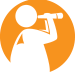 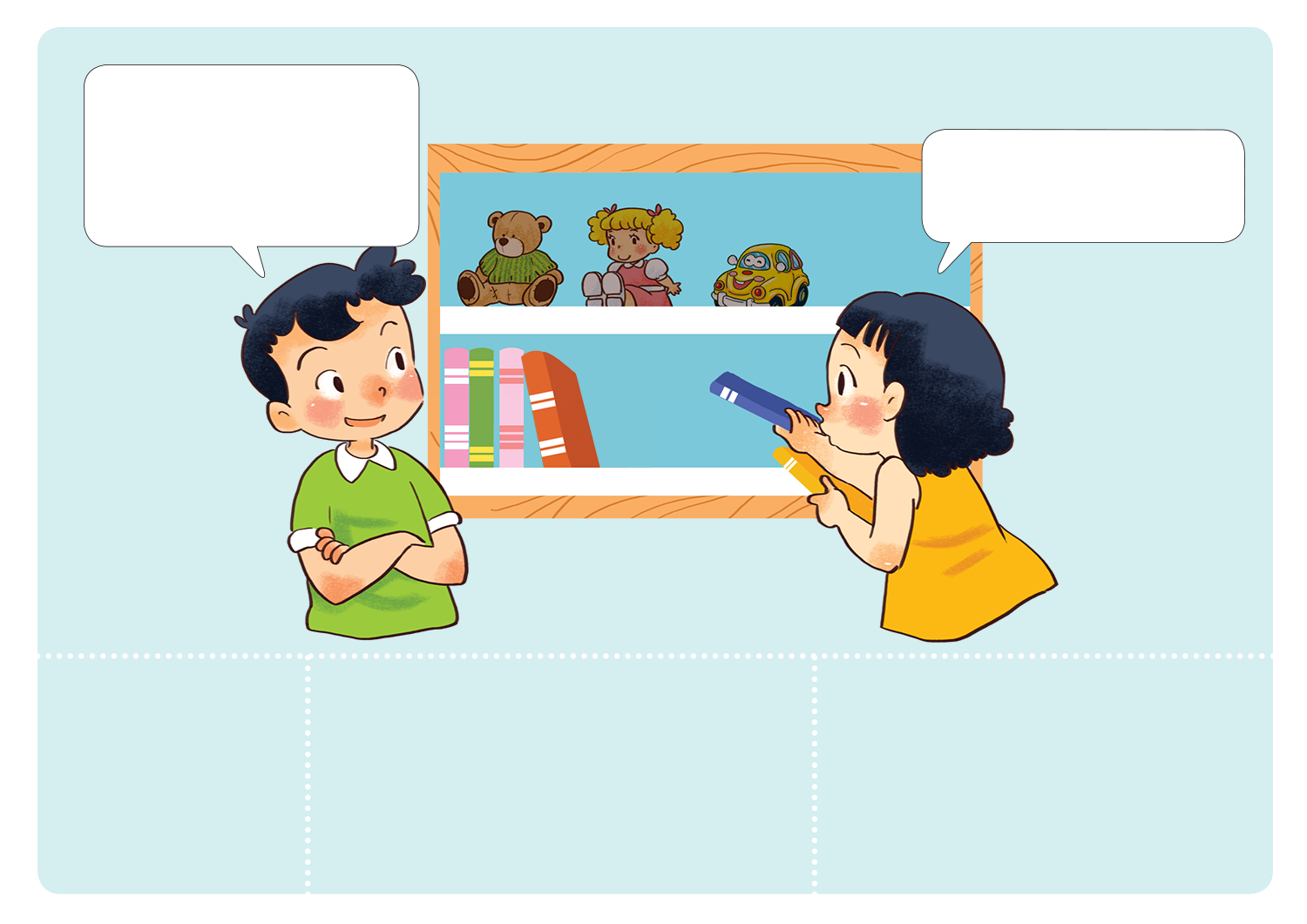 Đã có 4 quyển, xếp thêm 2 quyển nữa thì có tất cả bao nhiêu quyển?
4, 5, 6
Có tất cả 6 quyển
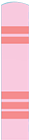 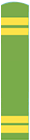 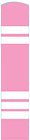 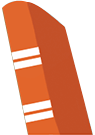 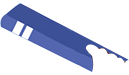 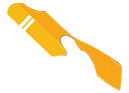 Từ 4 đếm tiếp thêm 2 bước
Vậy  4 + 2 = 6.
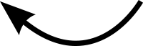 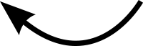 =  ?
4 + 2
4
5
6
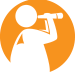 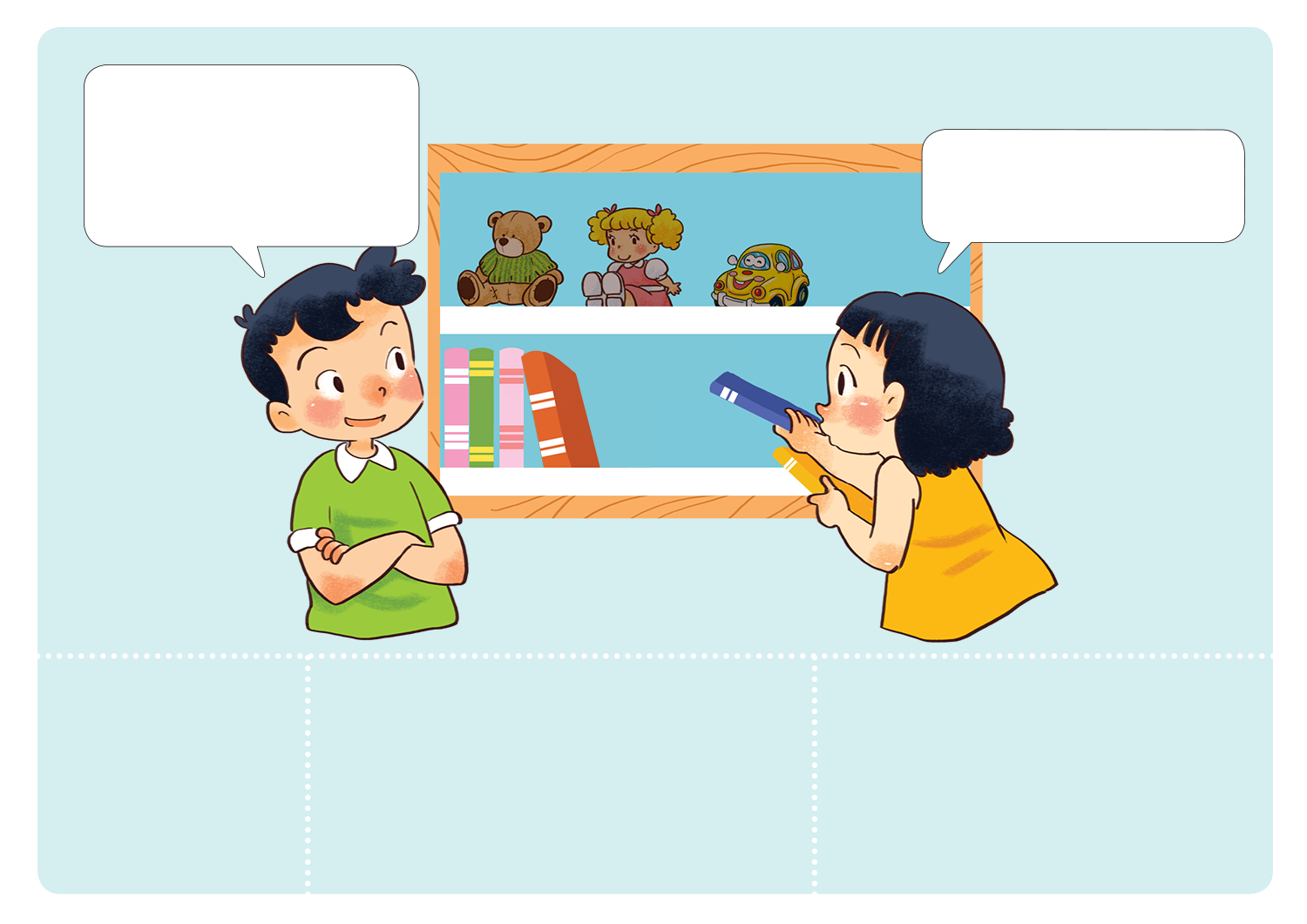 Đã có 4 quyển, xếp thêm 2 quyển nữa thì có tất cả bao nhiêu quyển?
,
,
Có tất cả 6 quyển
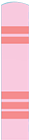 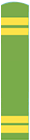 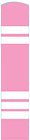 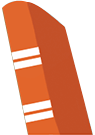 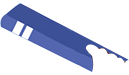 5
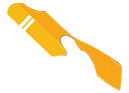 6
4
Từ 4 đếm tiếp thêm 2 bước
Vậy  4 + 2 = 6.
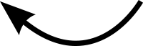 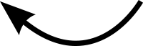 =  ?
4 + 2
4
5
6
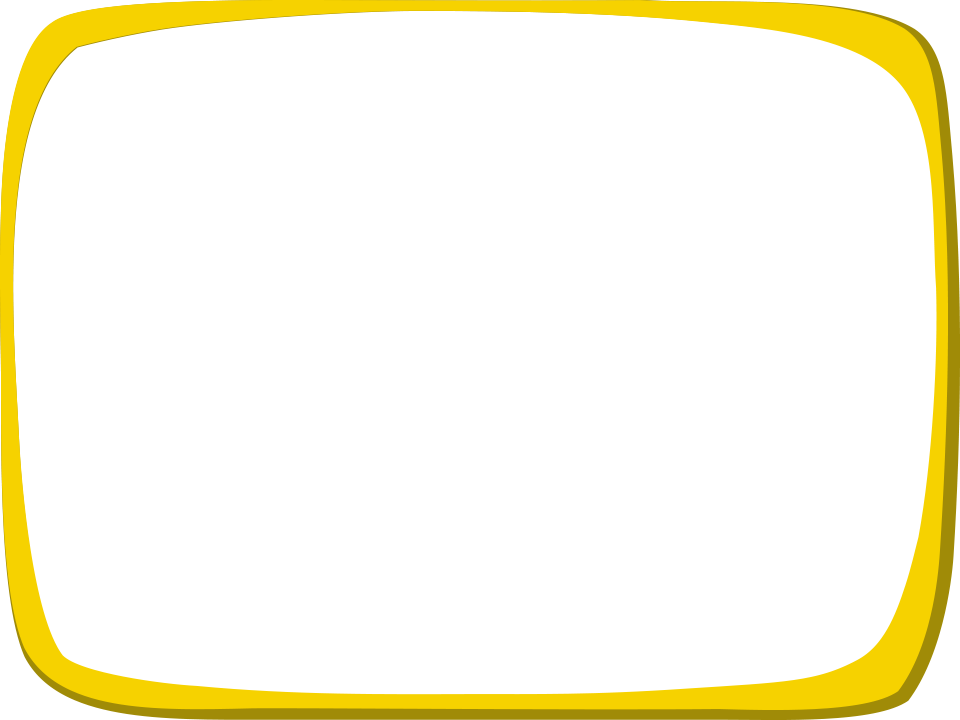 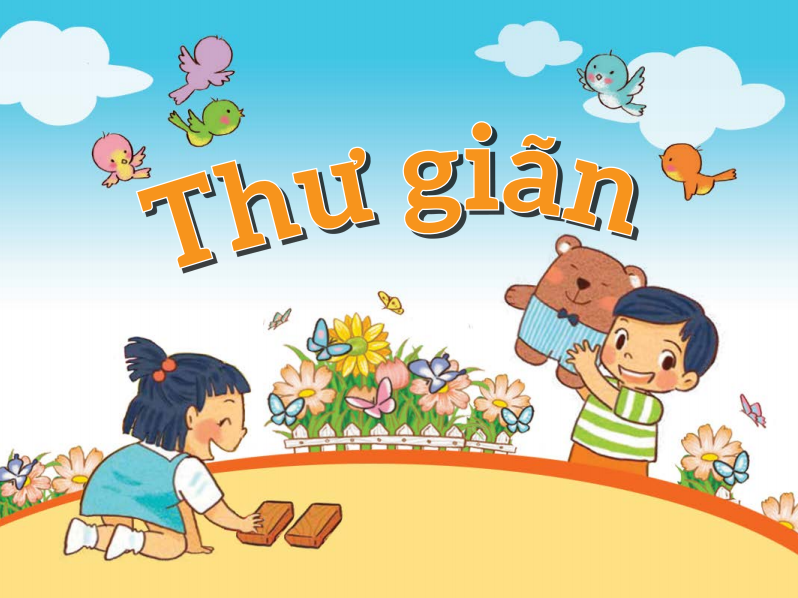 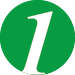 Hãy cộng bằng cách đếm tiếp.
a.
3 + 3 =
?
?
8
6 + 2 =
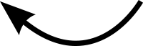 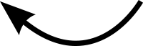 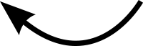 3
4
5
6
?
9
5 + 4 =
Vậy
3
+
3
=
6
?
b.
3 + 4 =
?
2 + 4 =
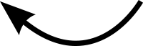 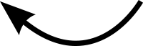 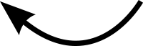 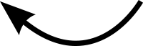 3
4
5
6
7
?
4 + 4 =
Vậy
3
+
4
=
7
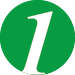 Hãy cộng bằng cách đếm tiếp.
a.
3 + 3 =
?
8
6 + 2 =
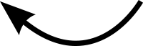 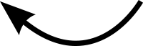 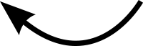 3
4
5
6
9
5 + 4 =
Vậy
3
+
3
=
6
?
b.
3 + 4 =
6
?
2 + 4 =
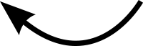 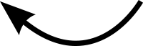 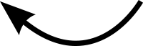 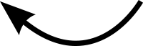 3
4
5
6
7
?
8
4 + 4 =
Vậy
3
+
4
=
7
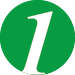 Hãy cộng bằng cách đếm tiếp.
?
c.
5 + 3 =
,
,
,
6
7
8
5
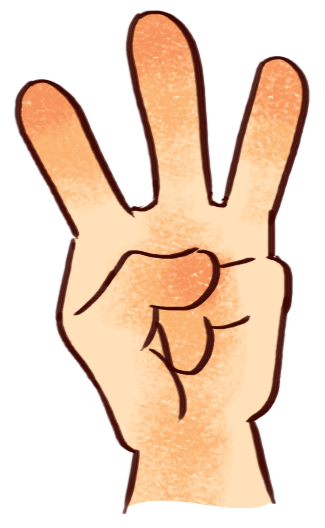 9
?
6 + 3 =
?
9
7 + 2 =
Vậy 5 + 3 = 8
[Speaker Notes: Click chuột vào dấu ? để hiển thị đáp án]
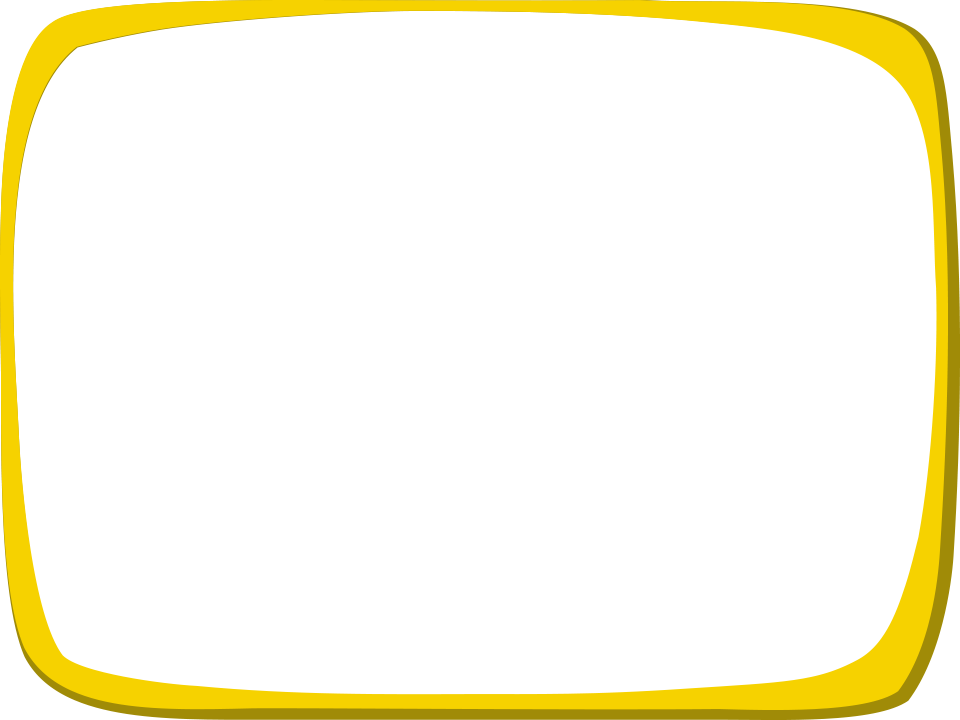 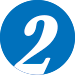 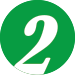 Xem tranh rồi nêu số.
a.
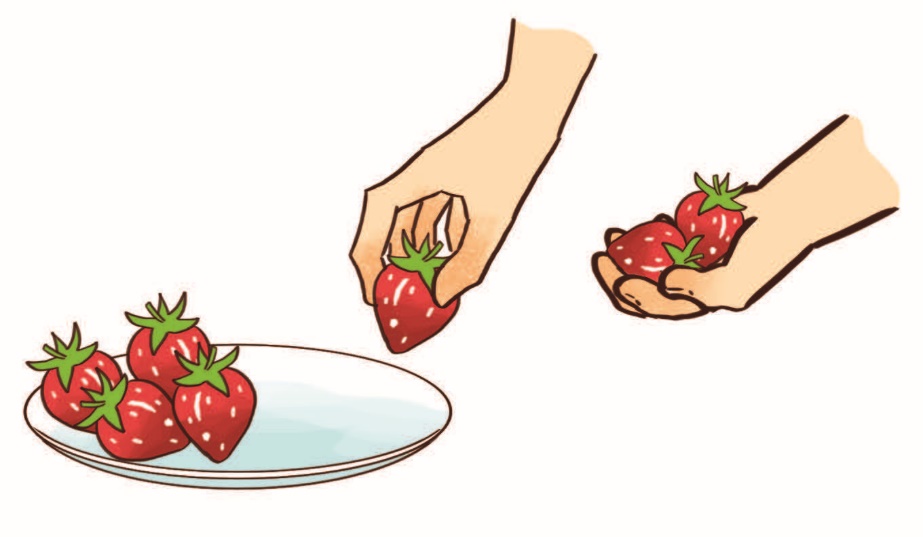 ?
?
4 +           =
?
Thêm vào 3 quả thì đĩa có         quả.
b.
Cảm ơn An.
Tớ đã có 7 viên bi.
Bây giờ tớ có…
An cho Nam bi này.
?
?
7 +        =
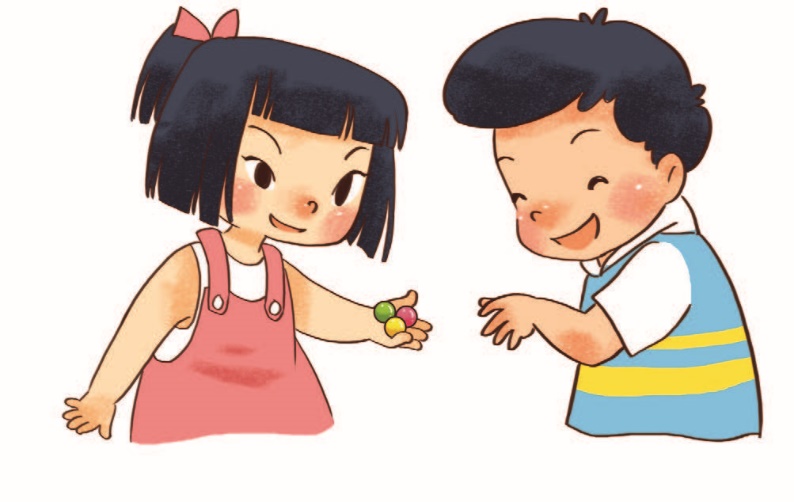 Sau khi được An cho, bạn Nam có tất cả    viên bi.
?
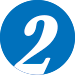 Xem tranh rồi nêu số.
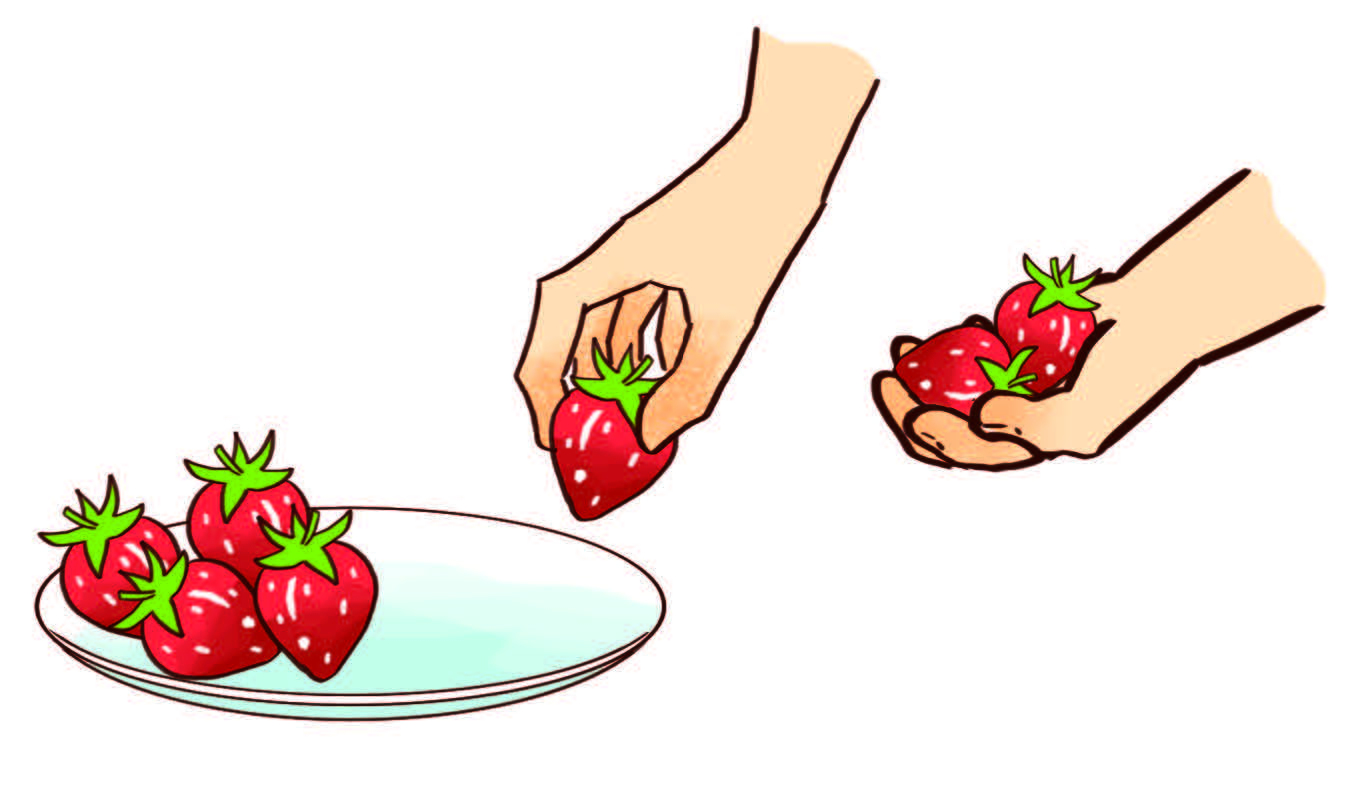 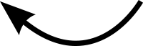 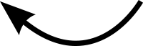 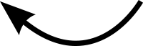 7
5
4
6
?
?
4
+
3
=
7
?
7
Thêm vào 3 quả thì đĩa có          quả.
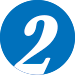 Xem tranh rồi nêu số.
Cảm ơn An. 
Tớ đã có 7 viên bi. Bây giờ tớ có …
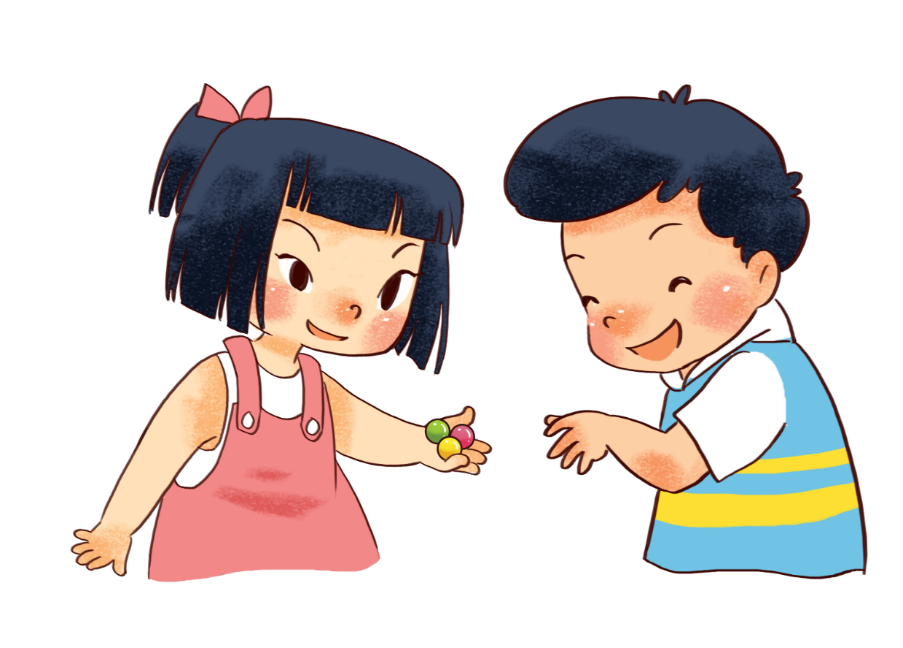 An cho Nam bi này.
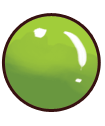 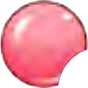 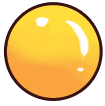 7
10
9
8
,
,
,
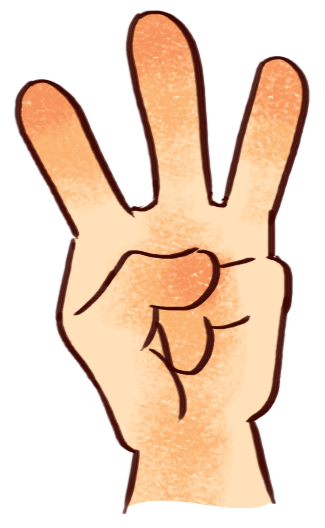 10
?
Sau khi được An cho, bạn Nam có tất cả           viên bi.
7
+
3
=
10
?
?
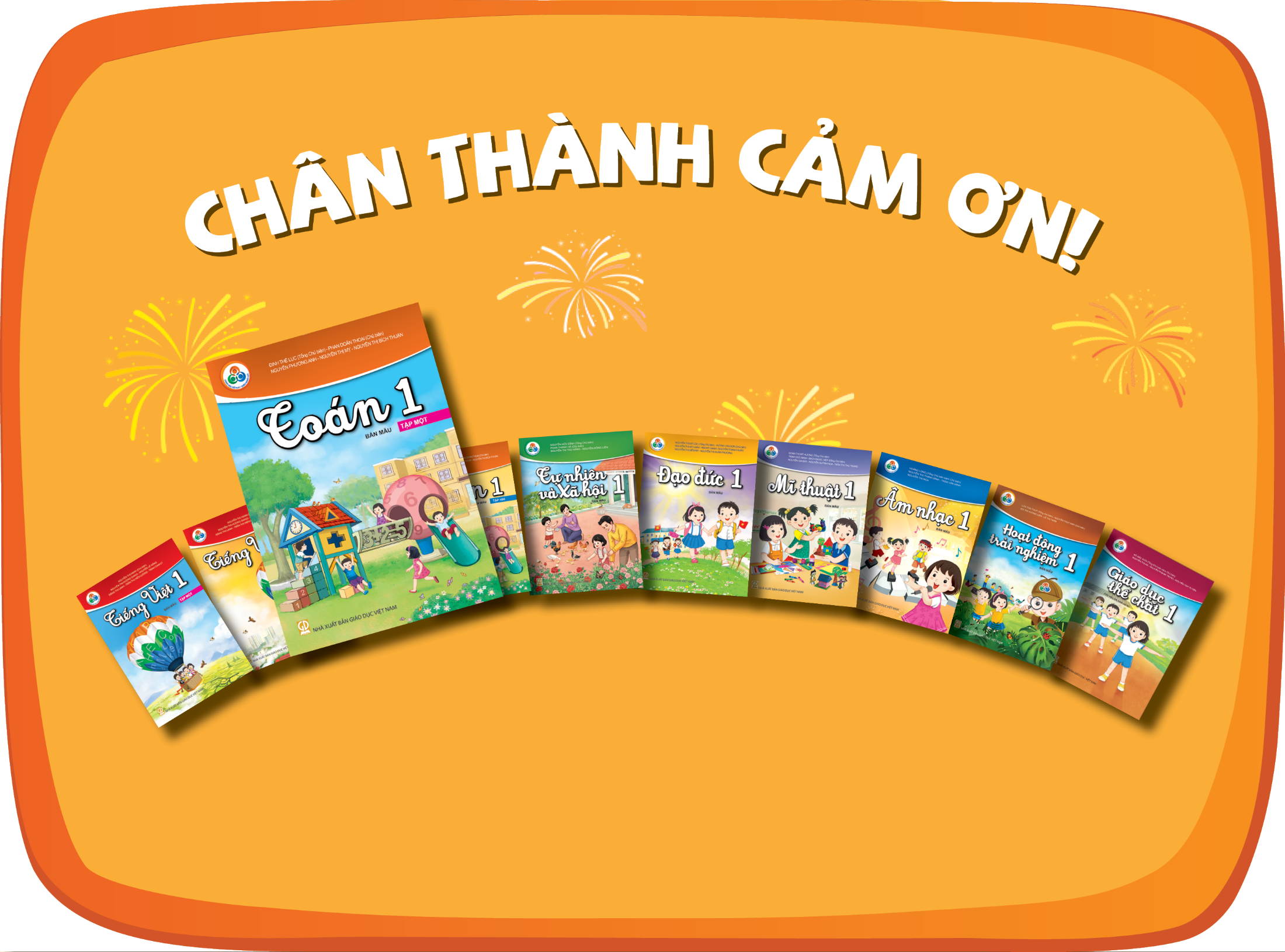